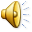 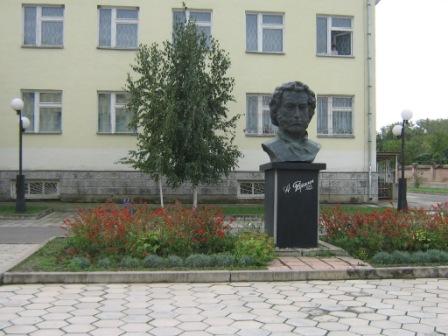 Муниципальное общеобразовательное учреждение сош № 2 им. А.С. Пушкинаг. Моздок
Все больше отдаляются от нас события, связанные с Великой Отечественной войной 1941-1945гг. Все сложнее становится собирать информацию о непосредственных участниках тех героических дней. Многие факты искажаются, делаются попытки перекроить историю ВОВ, принизить подвиг народа. Хотя многим понятно, что благодаря героизму каждого участника войны наша страна и Европа были спасены от порабощения.
Мы обязаны помнить  об этом…
Большая поисковая работа дала возможность преобразовать Уголок боевой славы в Зал боевой славы.
Зал был создан по инициативе учащихся и педколлектива, при поддержке Совета ветеранов и непосредственном участии председателя Сталинградской секции Совета ветеранов – 
  Цапа  Виктора Яковлевича.
Его торжественное открытие    
состоялось 5 марта 2010 года.
Целью создания Зала боевой славы является:  
увековечивание памяти о героях-земляках, которые воевали на полях сражений, совершали ратные подвиги на трудовом фронте и в тылу, о тех , кто принадлежит к поколению «Дети войны»;
ознакомление  учащихся с историей Вооруженных сил России;
      - преемственность поколений.
Прошла война, 
Прошла страда,
Но боль взывает 
К людям:
«Давайте, люди, никогда
Об этом не забудем!»
       А. Т. Твардовский
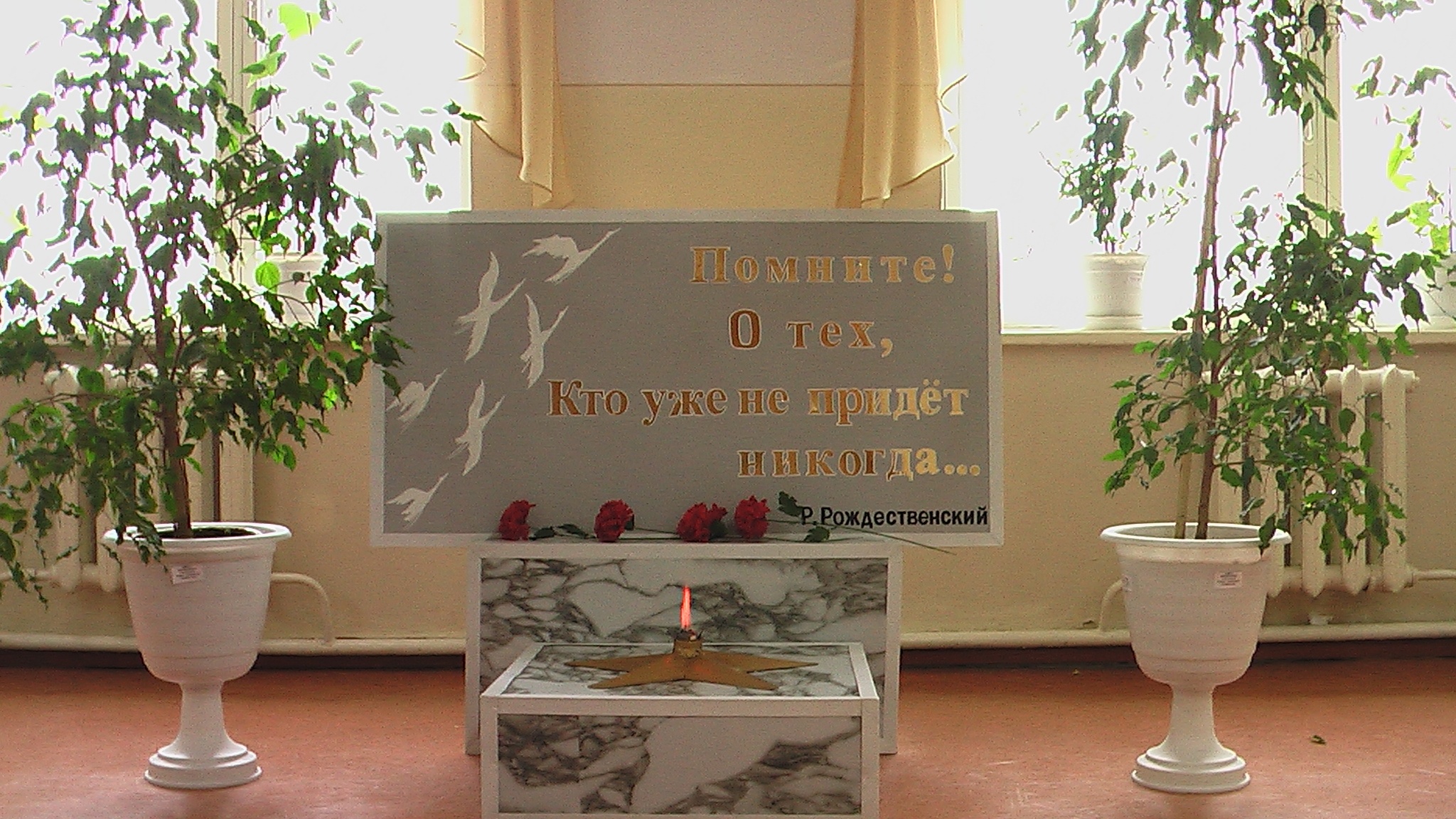 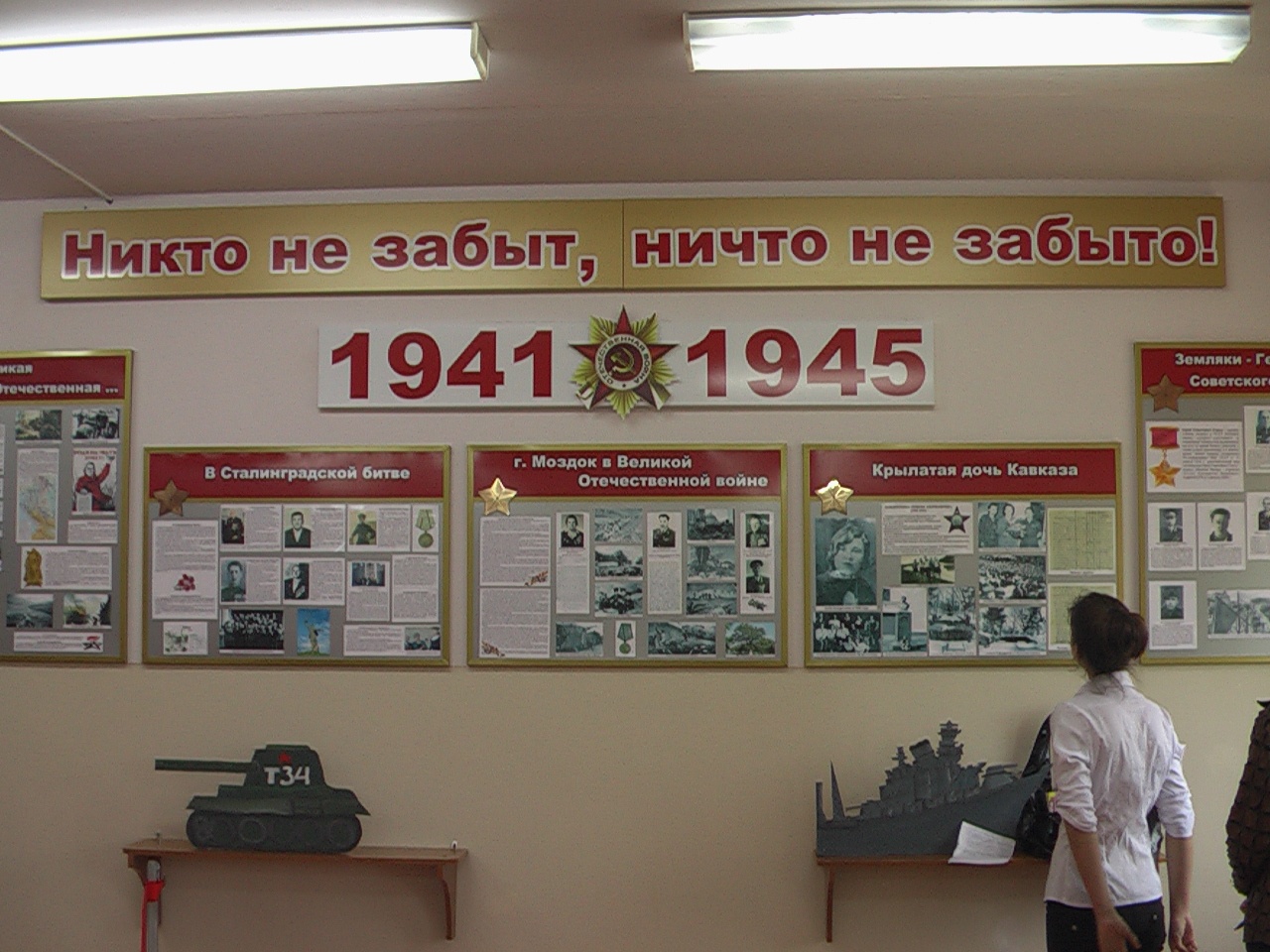 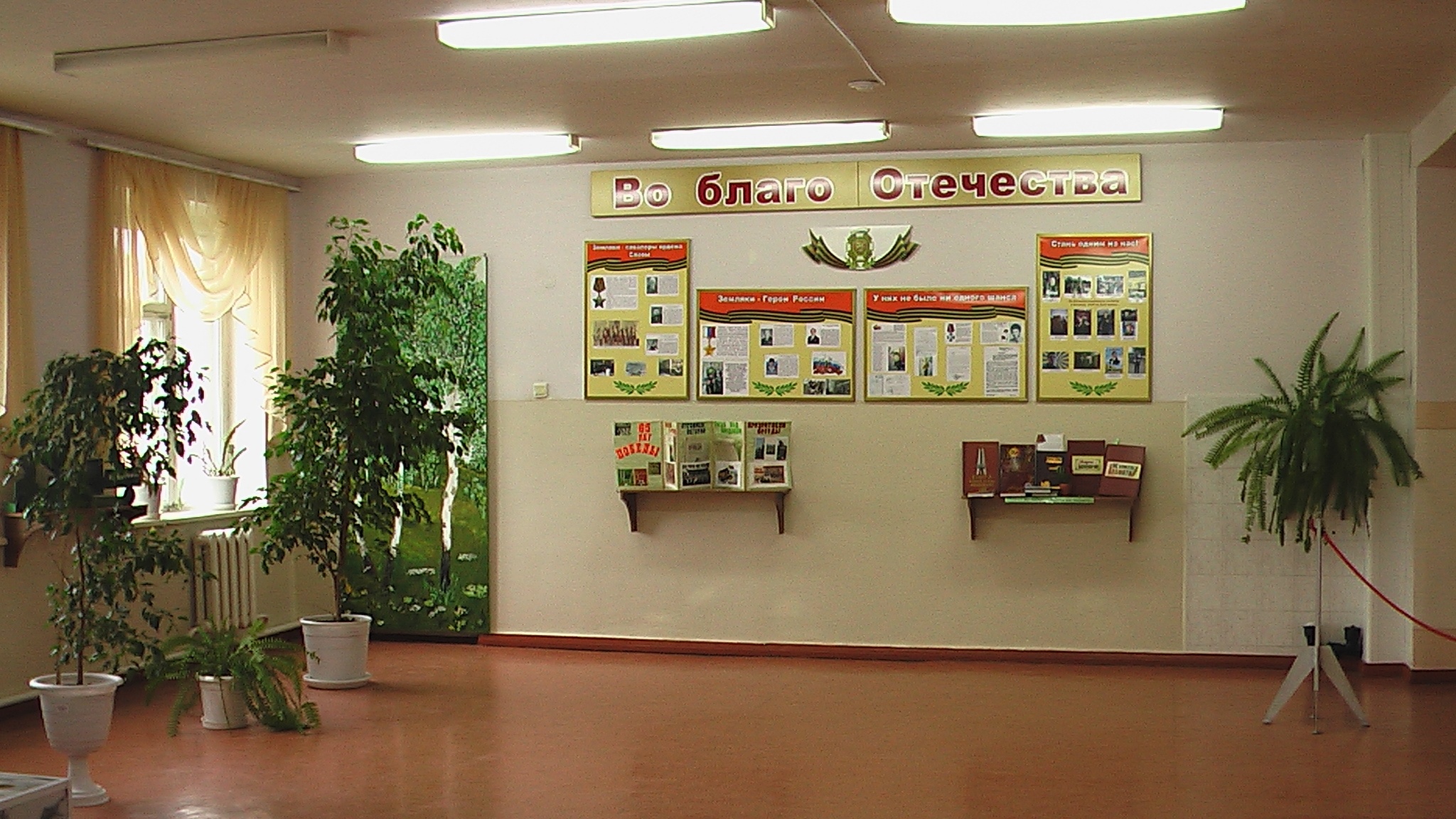 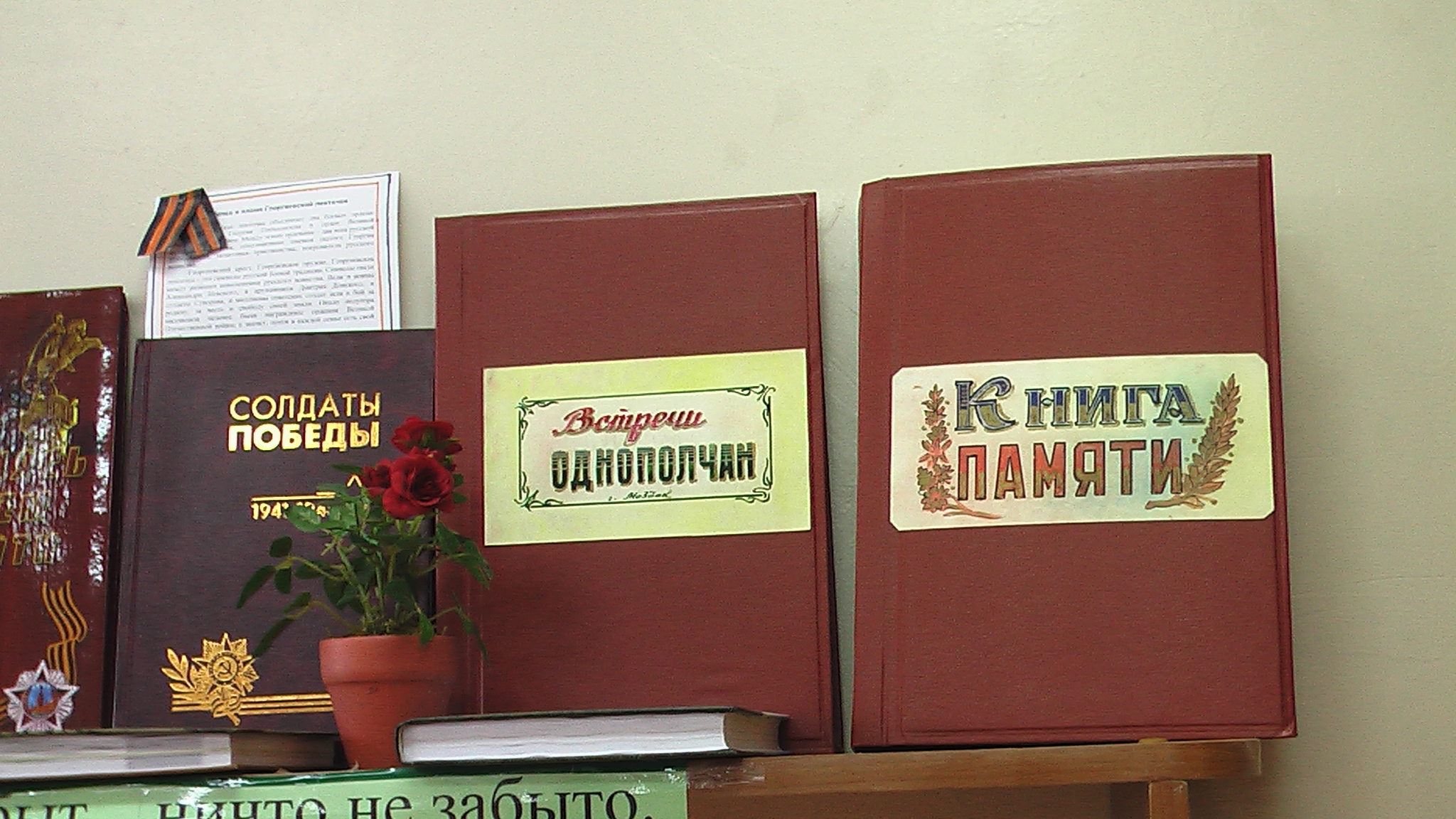 Запись, оставленная главой РСО-Алания 
МамсуровымТаймуразом Дзамбековичем
в день открытия Зала боевой славы 
5 марта 2010 г.
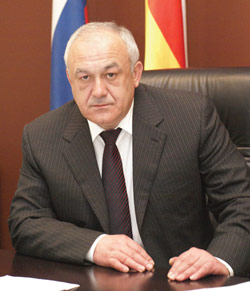 Экскурсоводы
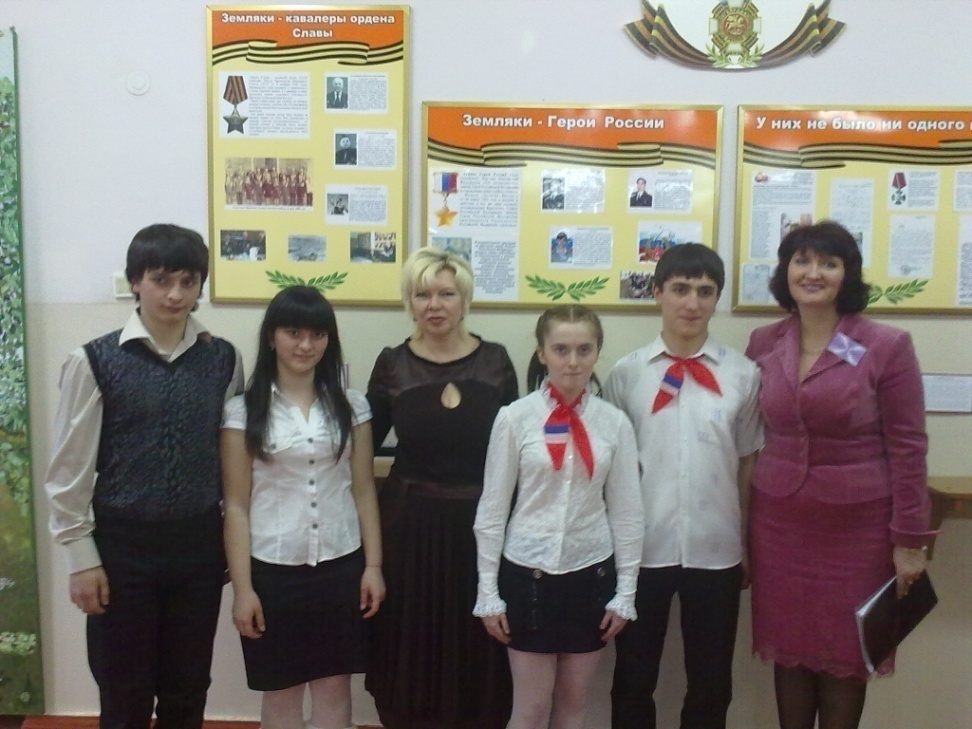 Наши гости и мы
Фрагмент  открытия Зала  боевой славы.
Посмотреть
План работы
Зала боевой славы
Посмотреть